Unidad 6
Repaso del subjuntivo con ojalá y los verbos irregulares
Review of the subjunctive with Ojalá and a review of the irregulars
El subjuntivo
Remember:
The subjunctive (el subjuntivo) is a mood in Spanish (not a tense). It is used to express desires, doubts, emotions, and uncertainties.
El subjuntivo
Use the subjunctive to indicate that a situation is not actually happening, but something you want to happen, hope to happen, are uncertain about it happening, etc.
El subjuntivo
Here is an acronym for the uses of the subjunctive - WEIRDO:
Wishes
Emotions
Impersonal expressions
Requests
Doubt
Ojalá
The one we will be doing this unit!
Ojalá que…
Ojalá que... means “Oh how I wish that...” or “I hope that...”
Ojalá que is a trigger for the subjunctive.
Stem-change Verbs
Stem-changing verbs in the present tense have a stem-change in the subjunctive.
Stem-changing verbs that end in –AR or –ER will work like boot verbs in the subjunctive.
Stem-changing verbs that end in –IR will follow slightly different rules.
-AR/-ER Stem-change Verbs: E-IE
Pensar – to think
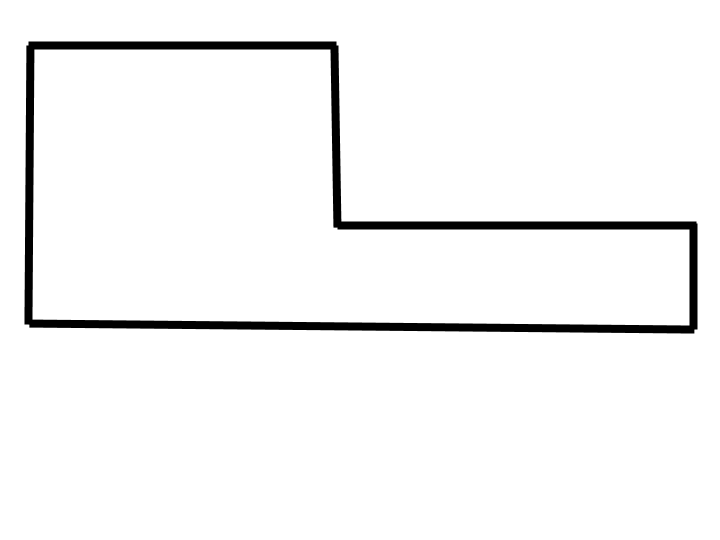 -AR/-ER Stem-change Verbs: O-UE
Contar – to count; to tell
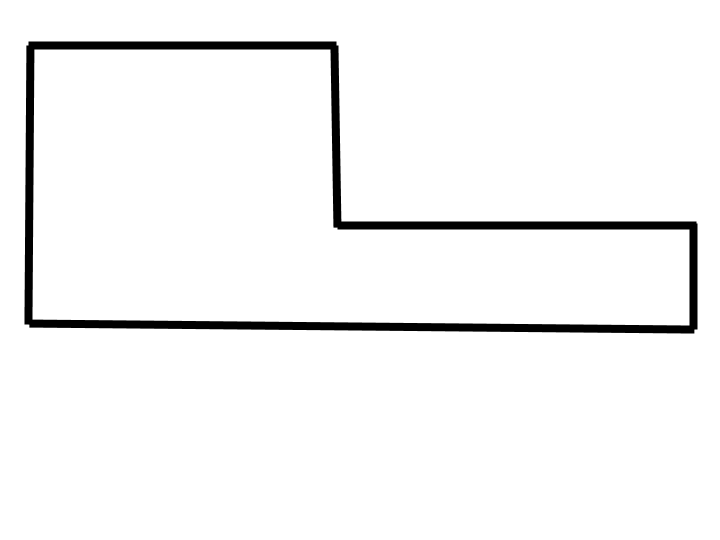 -AR/-ER Stem-change Verbs: U-UE
Jugar – to play
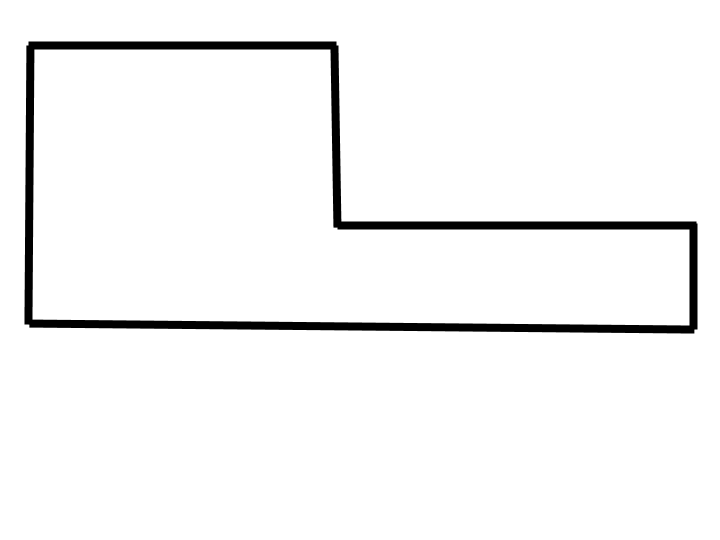 Stem-change Verbs
-IR stem-changing verbs:
E-I verbs: change E-I in all forms.
E-IE verbs: change E-IE in the boot and E-I in Nosotros and Vosotros.
O-UE verbs: change O-UE in the boot and O-U in Nosotros and Vosotros.
-IR Stem-change Verbs: E-I
Pedir – to order; to ask for
-IR Stem-change Verbs: E-IE
Preferir – to prefer
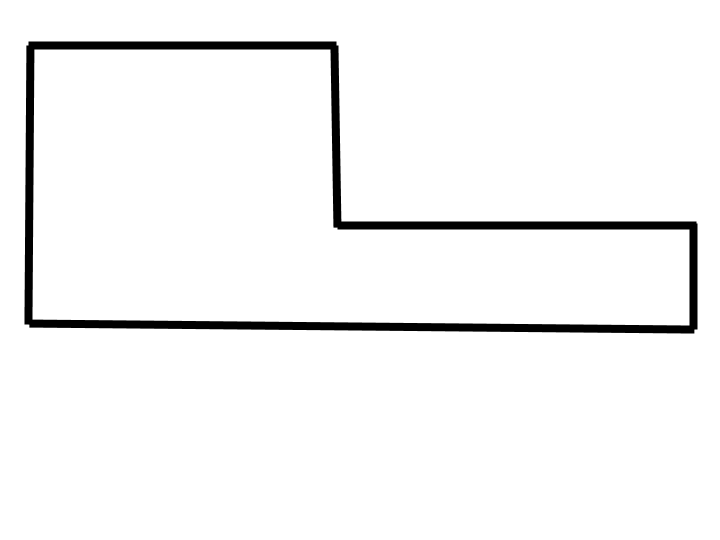 -IR Stem-change Verbs: O-UE
Dormir – to sleep
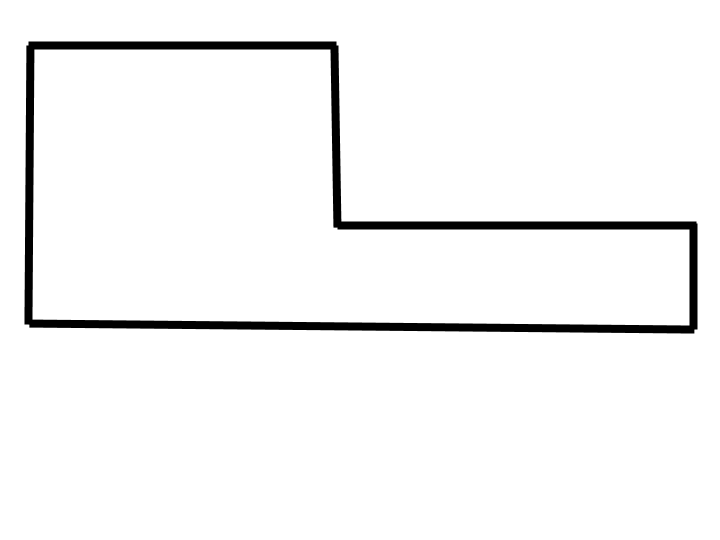 Los verbos irregulares
Ejemplos:
Pensar  Ojalá que pensemos.
Volver  Ojalá que vuelves.
Hervir  Ojalá que hiervan las patatas.
Pedir  Ojalá que pida la cena.
Preferir  Ojalá que prefiera estudiar.
Dormir  Ojalá que durmamos.
Servir  Ojalá que sirvas la comida.
Los verbos irregulares
-CAR/-GAR/-ZAR verbs also apply.
-Car - c  qu
-Gar - g  gu
-Zar - z  c
Buscar  Ojalá que busques el guión.
Almorzar  Ojalá que almuercen/almorcemos.
Empezar  Ojalá que empiece/empecemos.
Jugar  Ojalá que juegue/juguemos.
Comenzar  Ojalá que comiences/comencemos
Los verbos irregulares
The “G” Group:
Poner: Ojalá que te pongas una corbata.
Hacer: Ojalá que hagamos la tarea.
Salir: Ojalá que salgan de aquí.
Venir: Ojalá que él venga a la gala.
Decir: Ojalá que Uds. digan la verdad.
Tener: Ojalá que tengamos la tarea.
Traer: Ojalá que traiga un pastel.
Los verbos irregulares
The “Z” Group: (Verbs that end –CIR/-CER)
Introducir: Ojalá que me introduzcan.
*Conocer: Ojalá que conozcas a mi madre.
Producir: Ojalá que produzcas algo.
Ofrecer: Ojalá que ofrezcamos algo.
The Super Irregulars
The following verbs are irregular and don’t follow a pattern:
Ser: Ojalá que seas simpático.
Ir: Ojalá que vayan a casa.
Saber: Ojalá que sepamos la verdad.
Estar: Ojalá que estés bien.
Dar: ¡Ojalá que me dé un regalo. Ojalá que me des algo.
The Super Irregulars
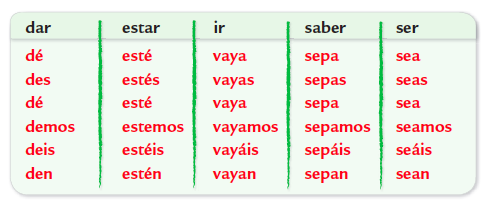 Prueba de práctica
1. Ojalá que tú   ________ (jugar) al tenis.
2. Ojalá que ella no  ________(ser) antipática.
3. Ojalá que nosostros  ____________ (dormir) toda la noche.
4. Ojalá que nosotros ________ (pensar) ir.
5. Ojalá que ellos  ________ (ir) a la gala.
juegues
sea
durmamos
pensemos
vayan
Prueba de práctica
6. Ojalá que Ud.  _______ (conocer) a Susana.
7. Ojalá que tú  ________(hacer) la cama.
8. Ojalá que yo ________ (saber) la respuesta.
9. Ojalá que tú  __________ (estar) en clase.
10. Ojalá que ellos ________ (dar) una fiesta.
conozca
hagas
sepa
estés
den